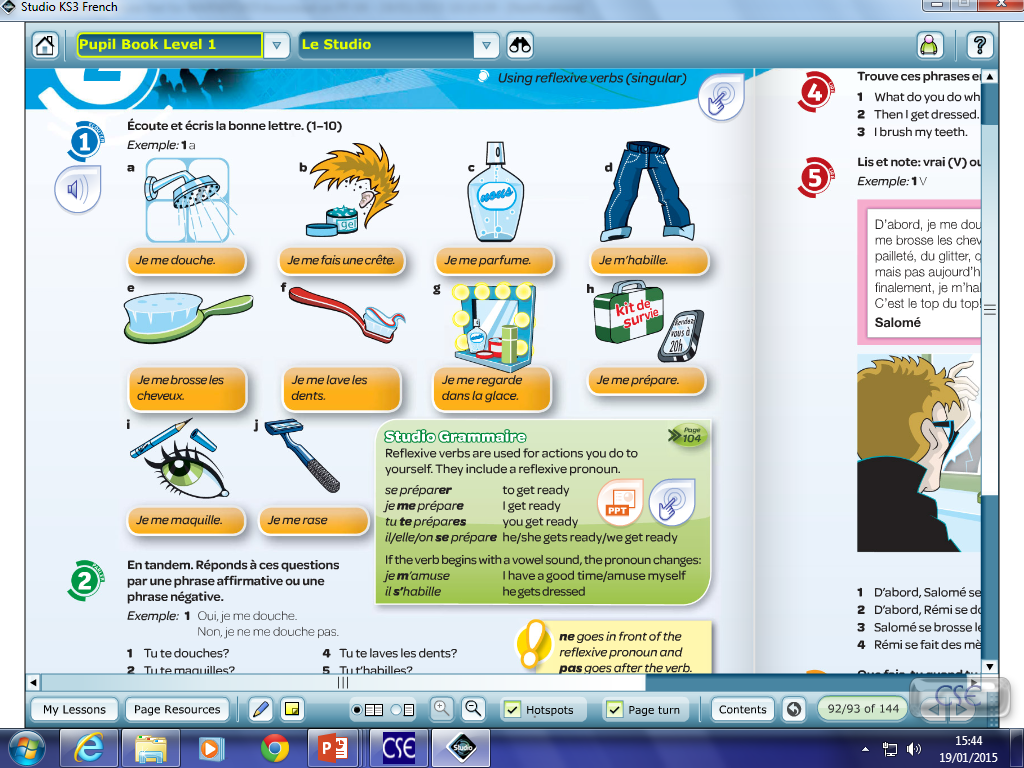 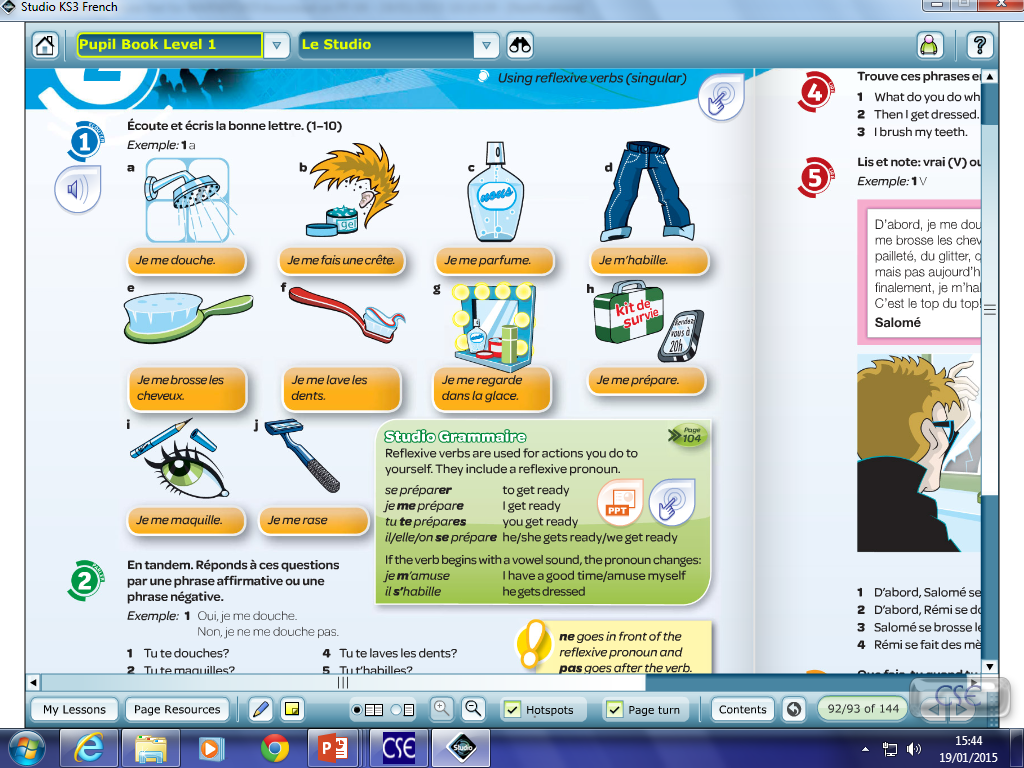 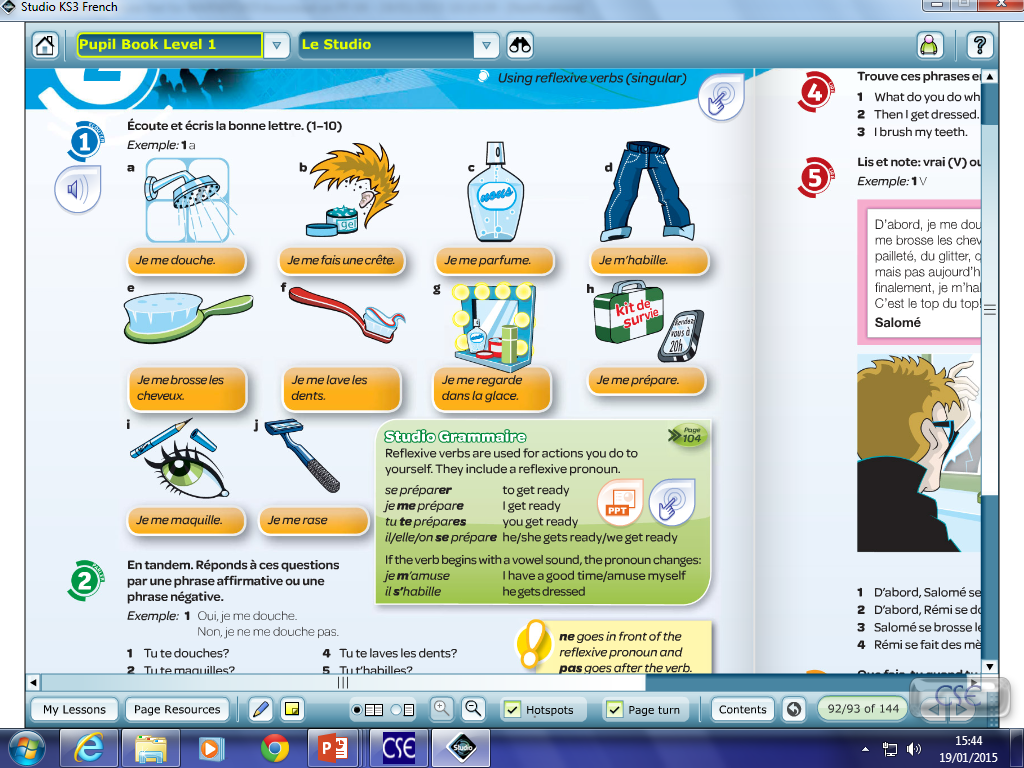 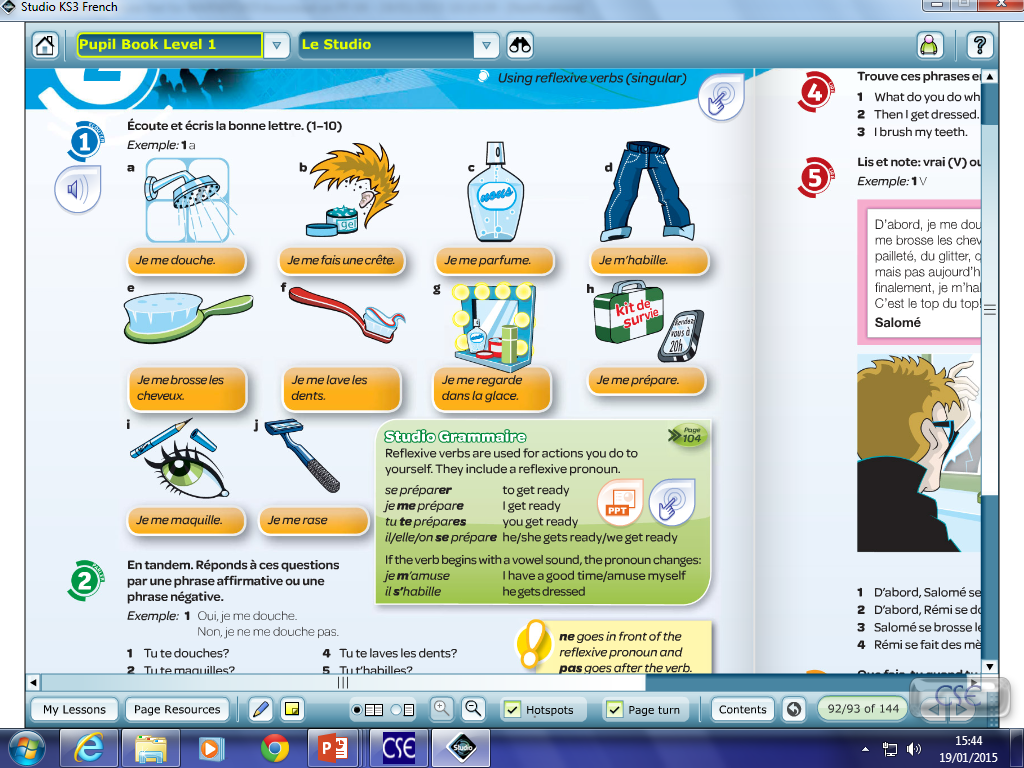 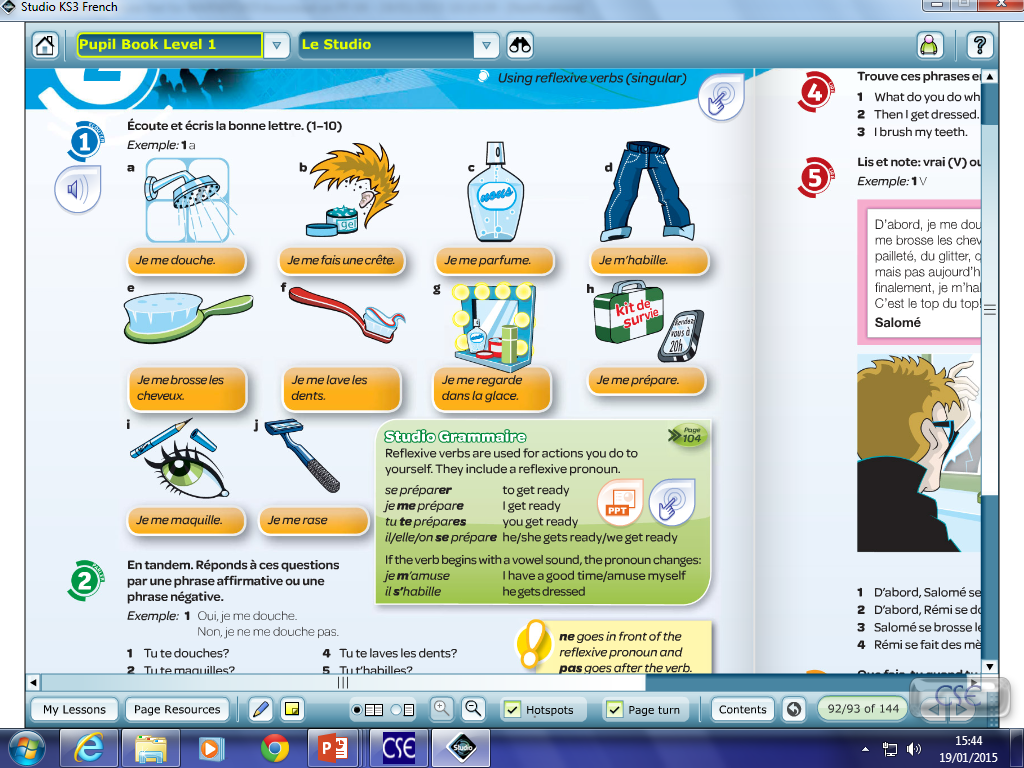 lundi 29 mars 2021
Je me prépare
L’objectif:
 ALL: will be able to understand and say at least four phrases to describe getting ready. 
MOST: will be able to understand and say at least six phrases to describe getting ready. 
SOME: will be able to understand and say at least eight phrases to describe getting ready.
Copy the expressions and translate into English
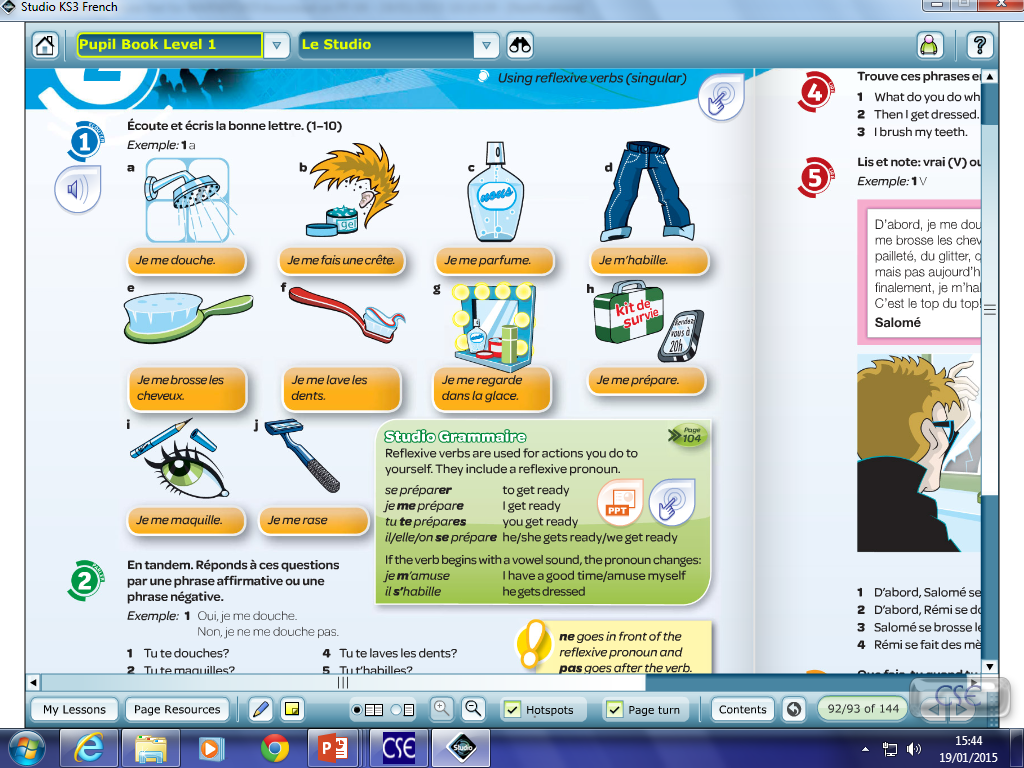 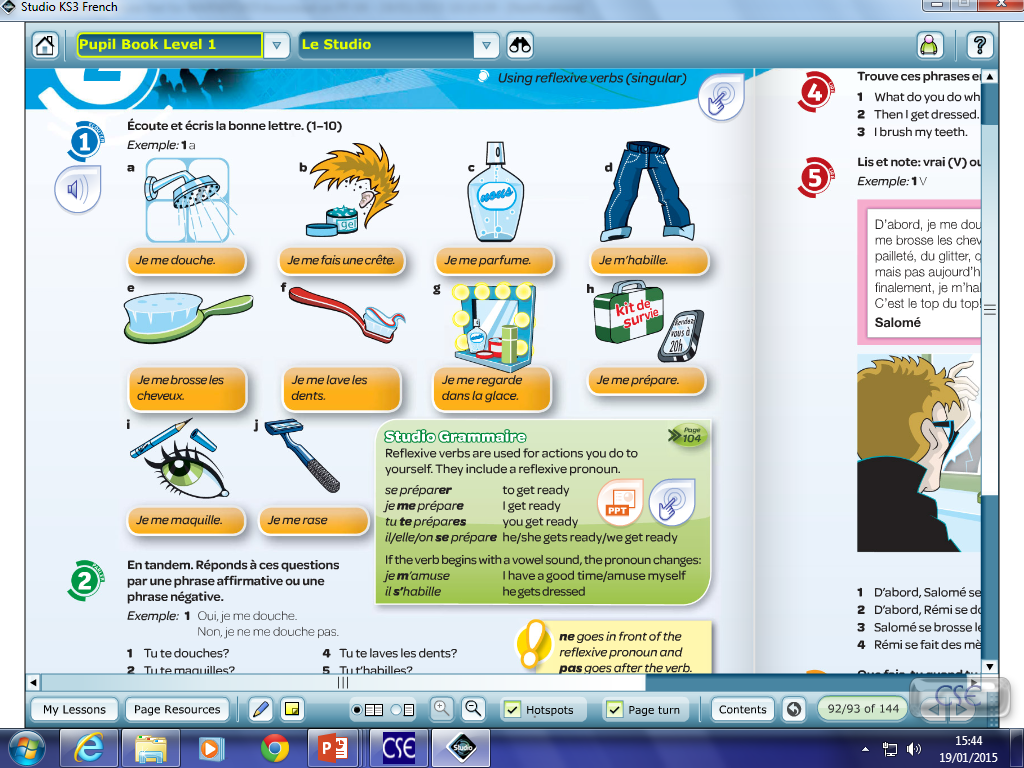 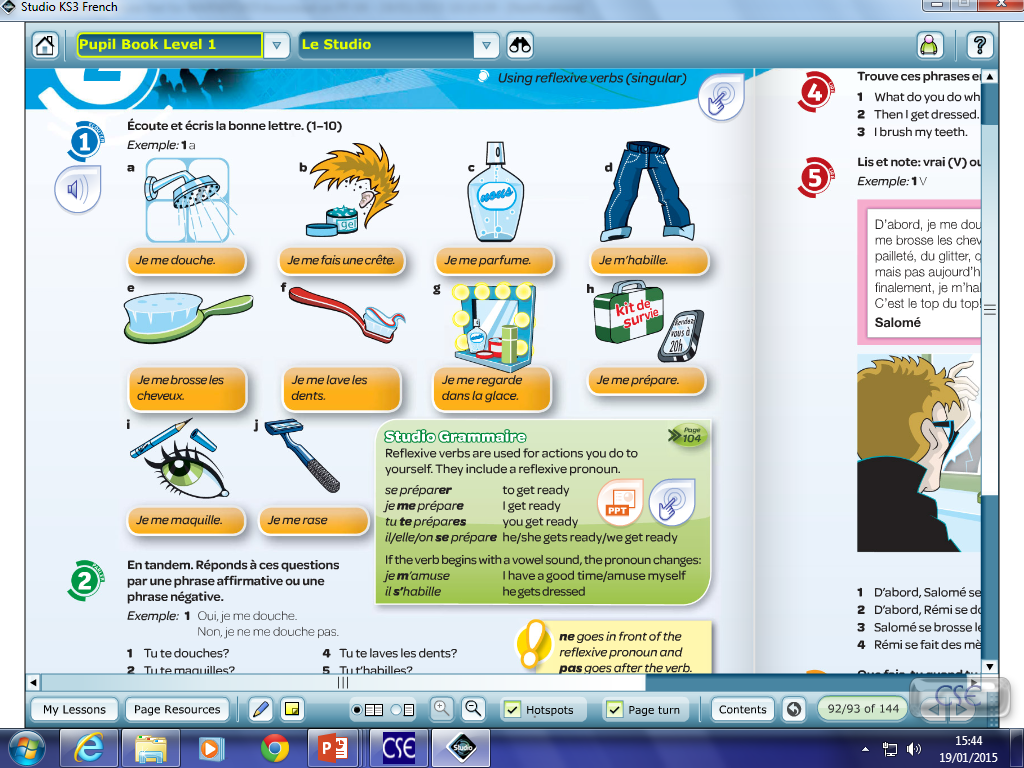 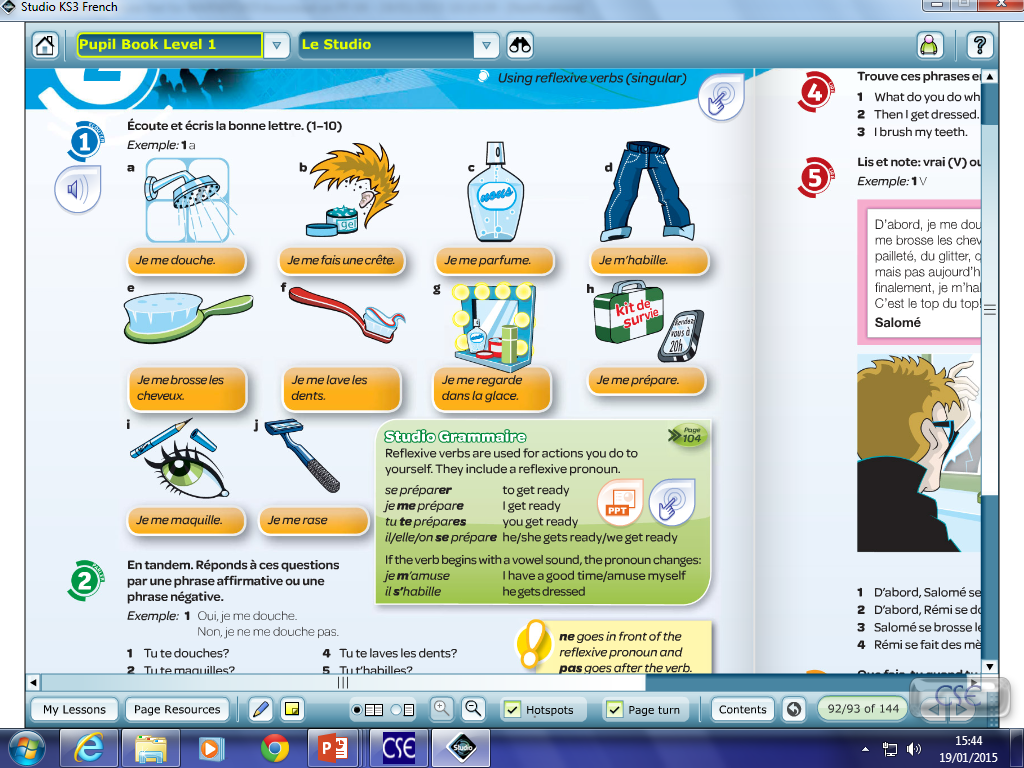 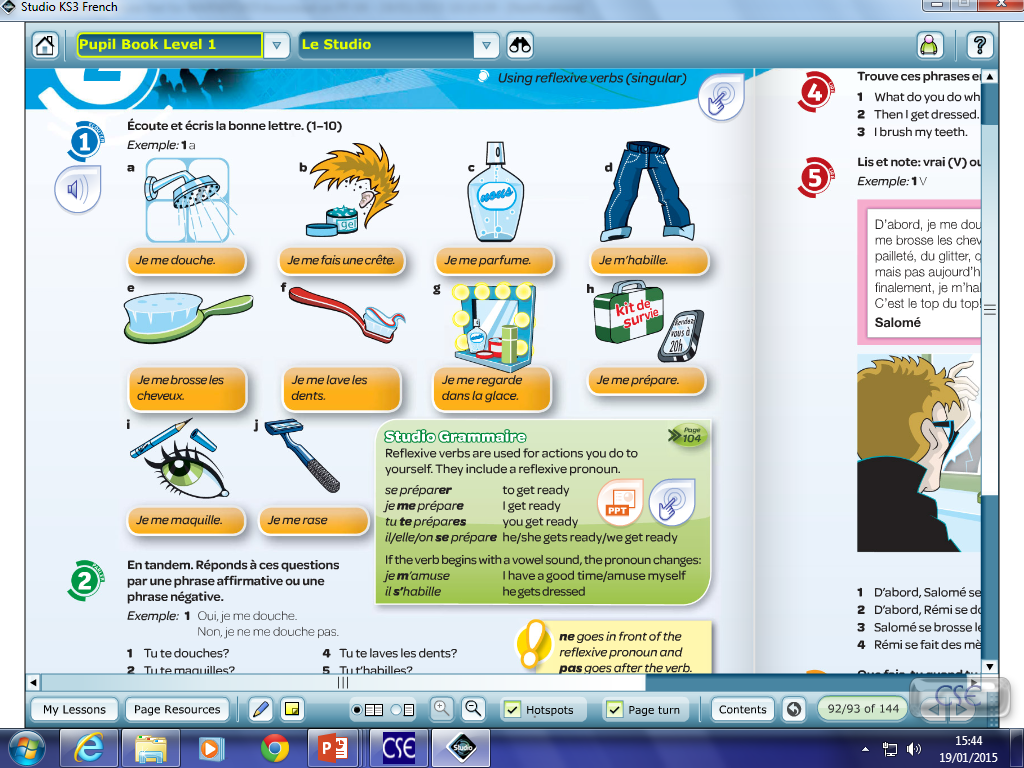 Je me douche
Je me regarde dans la glace
Je me prépare
Je m’habille
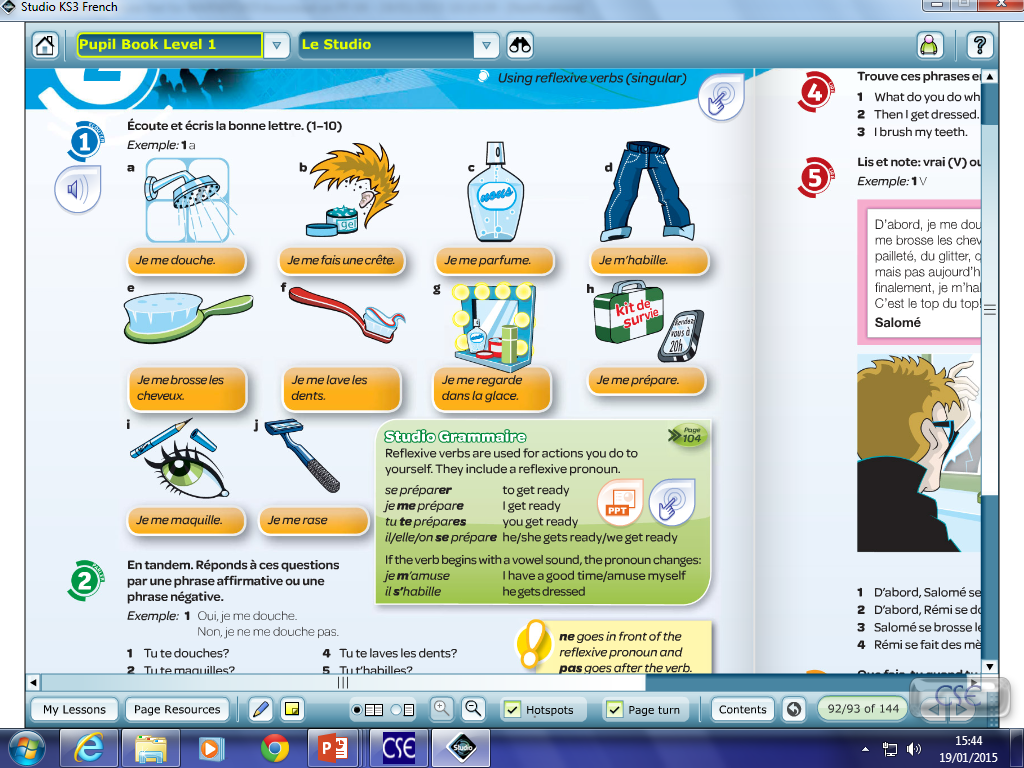 Je me parfume
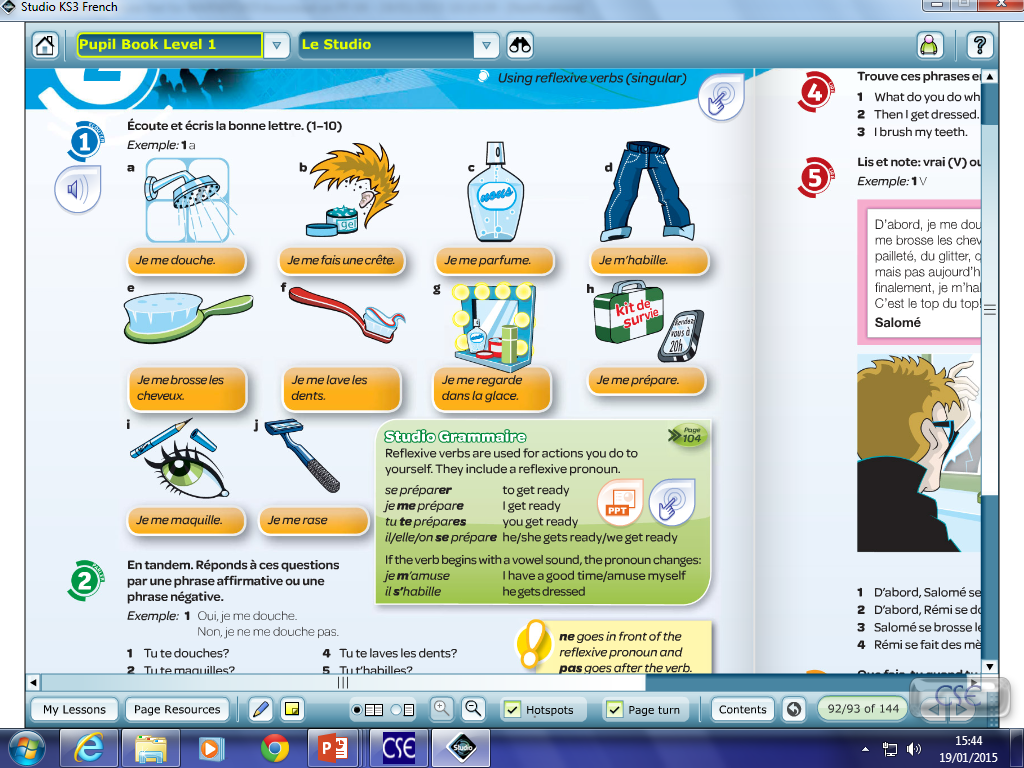 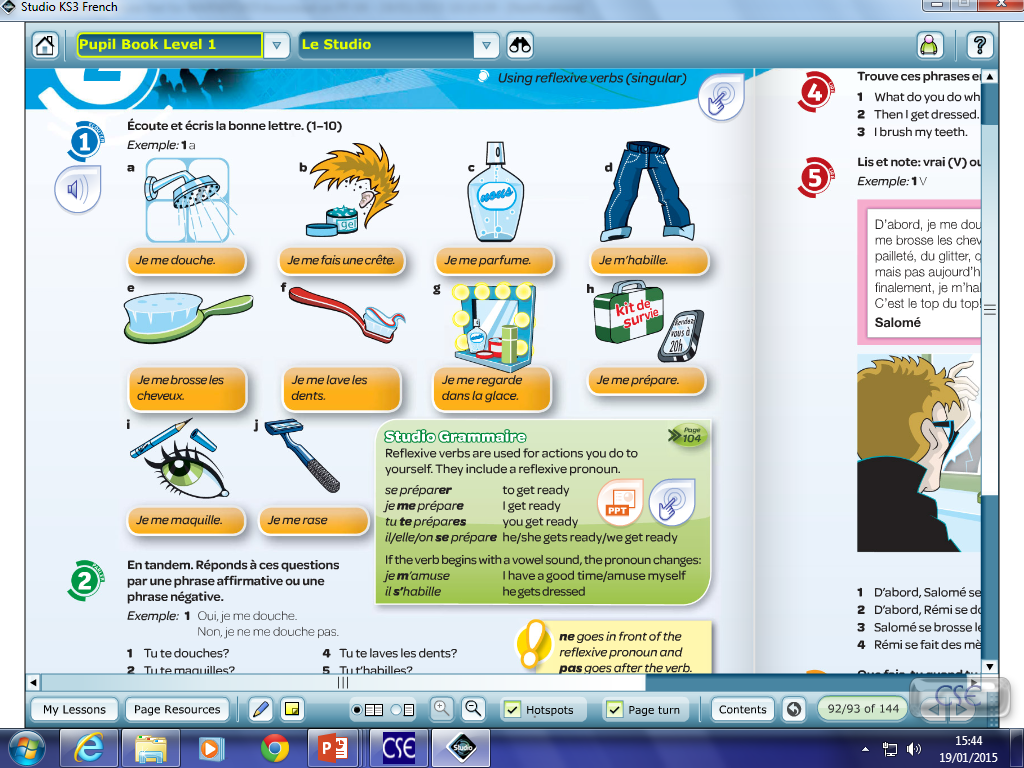 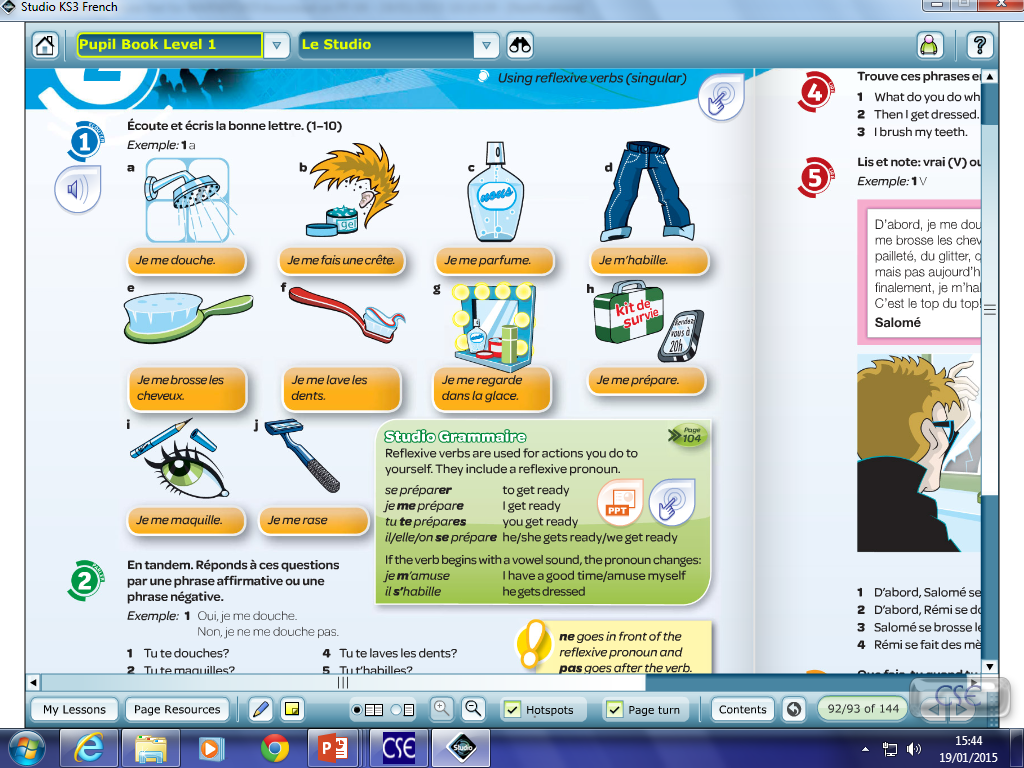 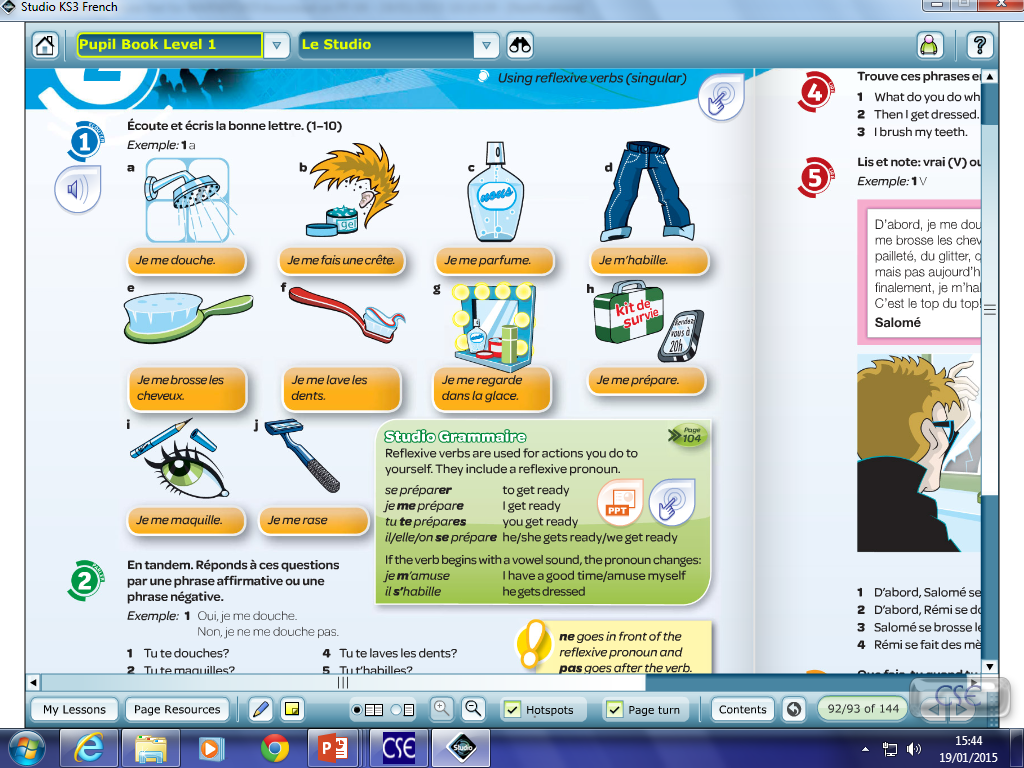 Je me lave 
les dents
Je me brosse les cheveux
Je me maquille
Je me fais une crête
Je me rase
lundi 29 mars 2021
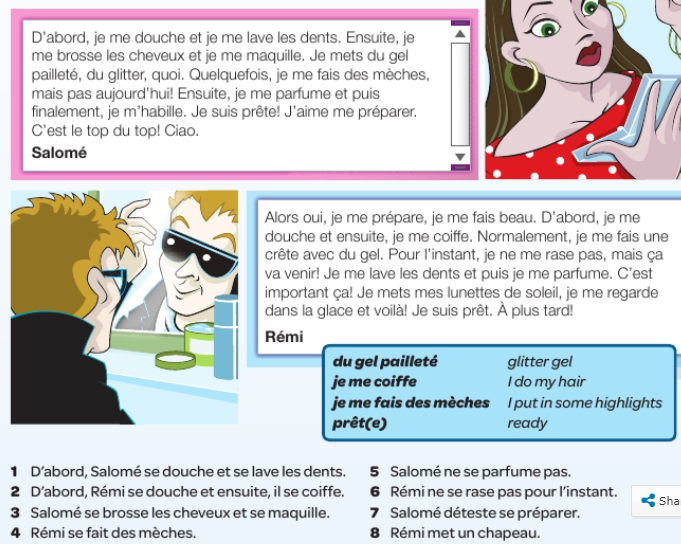 Read the text and answer the questions true or false
lundi 29 mars 2021
Write a text about what you do to prepare yourself for going out in the evening.
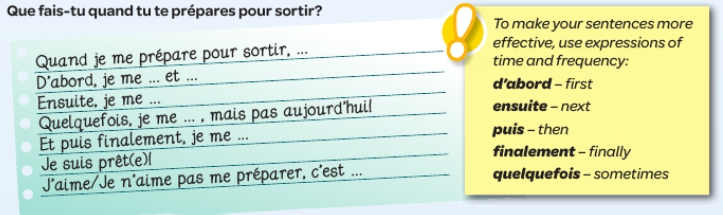 lundi 29 mars 2021